The Consolidation and Militarization of the Cold War
1947-1953
This Week’s Class
Housekeeping:  Quiz
Review
The Long Telegram, The Novikov Telegram, The Truman Doctrine
The Marshall Plan
Yugoslavia and the Cominform
The Communist Take-Over of Czechoslovakia
The Berlin Blockade and the Reunification of Germany
NATO 
Korea and NSC-68
REVIEW
Two radically different versions of post-war world
USSR:  Belief in Essential Antagonism of Capitalism; Desire to			 	strengthen Soviet Union and encourage splits among 			capitalist powers
	  Vision of sphere of influence, willing to negotiation in hope that US 		will leave Europe, that capitalism will suffer crisis, allowing 			USSR to dominate
USA:  Fears economic crisis that will lead to new depression and war
	Seeks to strengthen European economies and create global	 		economic order that will support US domestic prosperity
1947:   US comes to believe Stalin not honest in dealings—election speech in 	1946, 	chooses CONTAINMENT STRATEGY
Kennan Long Telegram: CONTAINMENT
Kennan was one of the best experts on Russia in US State Department
Had worked in Russia since 1930s, and read much more
Thought Stalin did not believe negotiation was possible
Thought Stalin always pressing for advantage
Thought Stalin understood only strength
Frustrated with Roosevelt’s efforts to persuade Stalin
Felt Roosevelt could have been tougher
By 1946, thought spheres of influence were locked in, must accept them
But must contain Soviet expansion in matters of importance
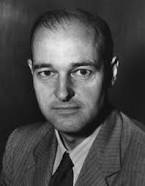 Kennan Quotes
Why does Soviet Union accept such an ideology? 

First, ideological language does not reflect Russian people:
“it does not represent natural outlook of Russian people. Latter are, by and large, friendly to outside world, eager for experience of it, eager to measure against it talents they are conscious of possessing, eager above all to live in peace and enjoy fruits of their own labor. ... But party line is binding for outlook and conduct of people who make up apparatus of power--party, secret police and Government--and it is exclusively with these that we have to deal.
Why does leadership propagate such a line?  Arises from Ancient Roots of Russian system
	At bottom of Kremlin's neurotic view of world affairs is traditional and instinctive Russian sense of 	insecurity. Originally, this was insecurity of a peaceful agricultural people trying to live on vast exposed 	plain in neighborhood of fierce nomadic peoples. To this was added, as Russia came into contact with 	economically advanced West, fear of more competent, more powerful, more highly organized societies in 	that area. But this latter type of insecurity was one which afflicted rather Russian rulers 	than Russian 	people; for Russian rulers have invariably sensed that their rule wasrelatively archaic in form fragile and 	artificial in its psychological foundation, unable to standcomparison or contact with political systems of 	Western countries.
.
Kennan, February 22, 1946
Why do Soviets not abandon ideology?
“In the name of Marxism they sacrificed every single ethical value in their methods and tactics. Today they cannot dispense with it. It is fig leaf of their moraland intellectual respectability. Without it they would stand before history, at best, as only the last long succession of cruel and wasteful Russian rulers who have relentlessly forced country onto ever new heights of military power in order to guarantee external security of their internally weak regimes.
[Marxism] provides justification for that increase of military and police power of Russian state, for that isolation of Russian population from outside world, and for that fluid and constant pressure to extend limits ofRussian police power which are together the natural and instinctive urges of Russian rulers.”
Containment in Action:  Events of 1946
Iran, March 1946
	Soviets do not comply with agreed withdrawal date
	US and Britain react strongly in complaint, 
	USSR withdraws
Turkey, August, 1946
	USSR seeks to intimidate Turkey to have more say in Bosphorous
	US naval exercises and USSR backs down
Germany
	May, 1946:  US suspends reparation payments from West to USSR
	September, 1946:  US says will not leave Europe, announces Bizonia
Novikov Telegram, September 1946:A Response to Kennan
“For this purpose broad plans for expansion have been developed and are being implemented through diplomacy and the establishment of a system of naval and air bases stretching far beyond the boundaries of the United States, through the arms race, and through the creation of ever newer types of weapons.”

“All of the countries of Europe and Asia are experiencing a colossal need for consumer goods, industrial and transportation equipment, etc. Such a situation provides American monopolistic capital with prospects for enormous shipments of goods and the importation of capital into these countries -- a circumstance that would permit it to infiltrate their national economies. Such a development would mean a serious strengthening of the economic position of the United States in the whole world and would be a stage on the road to world domination by the United States.”
Questions:
What is role of personalities?
If Stalin had died in 1946, would things have been different?
If Roosevelt had lived until 1948, would things have been different?
The Truman Doctrine, March 12, 1947
Containment as the strategy
	Do not allow Soviet expansion in areas of strategic importance
	Not anti-communism, but directed against a great power
	Keep firm, steady policy
	Mostly economic
Turkey and Greece:
	Both in economic need
	Face Economic Press
	Key areas in Mediterranean
	Britain can no longer support:  A Key Moment
Domestic Problems
	Truman needs money to support Turkey and Greece
	Needs Congress to approve that money, but many isolationists
Truman Doctrine
To persuade Congress, Truman says he will :

“Scare the Hell out of them”
Truman Doctrine:  Scaring the Hell Out of Them
First:  Not Soviet Union, but communism everywhere in the world is a risk to security:

“The United Nations is designed to make possible lasting freedom and independence for all its members. We shall not realize our objectives, however, unless we are willing to help free peoples to maintain their free institutions and their national integrity against aggressive movements that seek to impose upon them totalitarian regimes. This is no more than a frank recognition that totalitarian regimes imposed on free peoples, by direct or indirect aggression, undermine the foundations of international peace and hence the security of the United States.
Truman Doctrine:Scaring the Hell Out of Them
Second:  A Simplistic View of the Ideological Struggle:

“At the present moment in world history nearly every nation must choose between alternative ways of life. The choice is too often not a free one.
One way of life is based upon the will of the majority, and is distinguished by free institutions, representative government, free elections, guarantees of individual liberty, freedom of speech and religion, and freedom from political oppression.
The second way of life is based upon the will of a minority forcibly imposed upon the majority. It relies upon terror and oppression, a controlled press and radio; fixed elections, and the suppression of personal freedoms.
But NOT THROUGH THE MILITARY
“I believe that our help should be primarily through economic and financial aid which is essential to economic stability and orderly political processes.”
…
“The seeds of totalitarian regimes are nurtured by misery and want. They spread and grow in the evil soil of poverty and strife. They reach their full growth when the hope of a people for a better lifehas died. We must keep that hope alive. The free peoples of the world look to us for support in maintaining their freedoms.”
The Marshall Plan, June 1947
The need to strengthen European countries, particularly Germany
Offers over $20 million in aid; enables local governments freedom to
	 allocate 
Some strings attached:  must allow US corporate investment
All European countries invited, included USSR and other occupied countres
USSR goes to initial meetings, Molotov briefly interested, Czechoslovakia very interested
	Stalin rejects Marshall plan, forces occupied countries to leave as well
The Soviet Reaction
Initially some interest from Soviet Union and occupied countries, an and particularly from Czechoslovakia
Stalin decides it would undermine Soviet control
Summer, 1947. Cominform—Focus on conformity
Titoism and the Expulsion of Yugoslavia—June, 1948
Ousts Yugoslavia
The Communist Take-Over of Eastern Europe:The Case of Czechoslovakia
Soviet-installed governments in Eastern Europe
	Installed provisional governments, including members of other	
		 ”anti-fascist” parties
	Land Reform
	Communists, with Soviet help, held control over internal security,		 	military
	Elections of 1946:  Poland, Romania, Bulgaria quickly under			 			Soviet control
		Hungary and especially Czechoslovakia:  More open to wider 					coalition
			Gottwald seems very willing to work with others
Czechoslovakia:  A Constitutional ”Coup”
1946 Elections:  Communists gain plurality with 38%
	Right-wing parties outlawed
	Land reform helped
	Transfer of Germans helped
	Strong labor, communist movement in interwar period
	Western allies discredited by Munich
	Beneš, others convinced alliance with Moscow a good idea
February, 1948
After Marshall Plan, Cominform Stalin demands Gottwald consolidate		 power
Divisions widen between communists and others in cabinet
	Particularly with regard to police and security personnel
Non-communists in cabinet (except J. Masaryk) resign when 	communists refuse to personnel policy in police and security
Communists create new government giving them full controle
Beneš accepts new government, Masaryk found dead
Widespread arrests
Germany and the Berlin Blockade
German remains the key piece in the European Cold War puzzle

1947:   USSR holds out possibility of unity as neutral, hoping to play 			on German nationalism, perhaps hoping  US will leave
US and Britain build up West Germany, Creates Bizonia
1948:  US and Britain create currency reform
Stalin responds with Berlin Blockade
US responds with airlift; cements US popularity in West Germany
1949:  The Year of Consolidation
NATO. April, 1949.  
Western European Union in 1948 
Spurred on by Czechoslovak February. 
Call for US participation, 1948:  
“Russia out, US in, Germans down”
The Soviet Bomb:  August 29
China:  September 21
Two Germanies
Bundesrepublik:  September 21
DDR: 	October 7, 1949
Korean War
NSC-68: Commissioned in 1949 after setbacks, but Korea made it possible
Kremlin policy has three main objectives: (I) to preserve and to strengthen its position as the ideological and power center of the Communist world; ( 2) to extend and to consolidate that power by the acquisition of new satellites; and ( 3) to oppose and to weaken any competing system of power that threatens Communist world hegemony.
 These objectives are inimical to American ideals, which are predicated on the concepts of freedom and dignity. . .. It must be assumed that these concepts and objectives of American life will come under increasing attack. If they are to be protected, the nation must be determined, at whatever cost or sacrifice, to preserve at home and abroad those conditions of life in which these objectives can survive and prosper. We must seek to do this by peaceful means and with the cooperation of other like-minded peoples. But if peaceful means fail we must be willing and ready to fight.
The US perceives itself as weak
Russia's progress in the development of atomic bombs probably means that an approximate stalemate in nuclear weapons will be reached by about 1954.
…
In spite of these weaknesses, the Communist military capability for conventional, or nonatomic, warfare is now substantially superior to that of the West and is continuing to improve at a more rapid rate.
NSC-68:  The Recommendations
”[Our preferred policy] calls for the United States to take the lead in a rapid and substantial buildup in the defensive power of the West, beginning "at the center" and radiating outward. This means virtual abandonment by the United States of trying to distinguish between national and global security. It also means the end of subordinating security needs to the traditional budgeting restrictions; of asking, "How much security can we afford?" In other words, security must henceforth become the dominant element in the national budget, and other elements must be accommodated to it. The wealth potential of the country is such that as much as 20 percent of the gross national product can be devoted to security without causing national bankruptcy. This new concept of the security needs of the nation calls for annual appropriations of the order of $50 billion, or not much below the former wartime levels.”